受験上の配慮案内
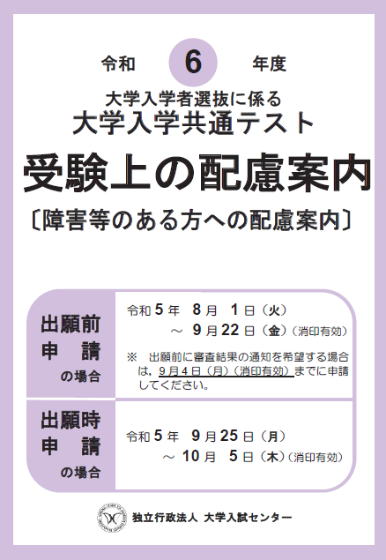 ※このスライドでは以下の内容について説明します
Ⅰ 受験上の配慮の概要
Ⅱ 受験上の配慮の申請・手続
Ⅲ  申請書類
「受験上の配慮案内」をお手元にご準備ください。本資料に記載する参照ページは「受験上の配慮案内」のページとなります。
スライド及びナレーションでは，以下の名称について，適宜， 省略します。
◆　　大学入学共通テスト　 　⇒共通テスト      ◆　　大学入学共通テスト受験案内　　　　⇒受験案内
◆　　受験上の配慮案内　  　⇒配慮案内
1
Ⅱ 受験上の配慮の申請・手続
○　申請方法等
○　受験上の配慮事項の決定
○　通知文書
※ 申請書類は提出前に必ずコピーを保管し，原本を提出してください。
2
【P4～5】
申請方法等
※　希望する配慮事項によっては審査に時間がかかる場合があるため，　
　できるだけ出願前に申請してください。
3
【P4～5】
（１）  出願前申請
出願前申請を行っただけでは共通テストに出願をしたことにはなりません。
　必ず出願期間内に志願票等の出願書類を提出してください。
①　8月1日（火）～9月4日（月）（消印有効）に申請する場合
共通テストの出願前（9月下旬）に，審査結果を通知します。
4
【P4～5】
②　9月5日（火）～9月22日（金）（消印有効）に申請する場合
共通テストに出願した場合に限り，11月下旬に，審査結果を通知します。
5
【P4～5】
（２）  出願時申請
11月下旬に，審査結果を通知します。
6
【P4～5】
配慮申請に係る書類について
申請書類の提出は一度のみとなります。
　　　　　　　　　　　　　　

　病気・負傷や障害等の種類や希望する配慮事項によっては，  十分な審査を行うため，大学入試センターから追加で書類等の  提出を求める場合があります。
※　書類に不備がある場合には審査が行えず，不受理又は不許可となる場合
　 があるため，必要な書類をよく確認してください。
7
【P30】
受験上の配慮事項の決定
受験上の配慮を希望する志願者に対し,申請に基づき,            大学入試センターで審査の上，配慮事項を決定します。決定に  当たっては個々の症状や状態等を総合的に判断します。
　大学入試センターで審査の上，決定した配慮事項については  再審査は行いません。
　試験場については，決定した配慮事項の内容や試験場の設備等を踏まえ，大学入試センターにおいて指定します。
8
【P30】
通知文書
9
【P31】
受験上の配慮事項審査結果通知書
（１）　申請のあった受験上の配慮事項の審査結果を通知します。

（２）　申請した全ての配慮事項に対し，審査結果が記載されているか
　　確認してください。
※　申請したにもかかわらず配慮事項に漏れ等がある場合は，
　受領日を含め1週間以内に大学入試センターまで必ず連絡してください。
10
【P33】
受験科目通知・確認書
（１）　点字解答・代筆解答・拡大文字問題冊子（22ポイント）の配付を申請　
　　  し出願した者に，受験科目を通知します。

（２）　記載された受験科目を確認し，誤りや漏れがあれば修正してください。

（３）　修正の有無にかかわらず，校長又は保護者等が該当箇所にチェック　　　　　　　　　　　  
　　 及び署名の上，受領日を含め１週間以内に大学入試センターに必ず
　    返送してください。
 
（４）　「受験科目通知・確認書」の返送後，受験科目の訂正は一切受け付
　　 けることができません。
11
【P32】
受験上の配慮事項決定通知書
（１）　試験場コード，受験番号，決定した受験上の配慮事項を通知します。

      ※　「点字解答」，「代筆解答」，「拡大文字問題冊子（22ポイント）の配付」 を
   　　　許可した者については，受験科目も記載しています。

（２）　共通テスト当日に受験票等とともに試験場に持参してください。
12
【裏表紙】
受験上の配慮に関する問合せ先
受験上の配慮について，ご不明な点がございましたら，お気軽にお問合せください。
【志願者問合せ専用電話】
03－3465－8600 
 9:30～17:00（土・日曜，祝日，12月29日～1月3日を除く）
【電話での問合せが難しい障害等のある方専用FAX】
03－3485－1771
受験上の配慮に関するQ＆Aについては，大学入試センターのホームページにも掲載しています。 https://www.dnc.ac.jp/kyotsu/shiken_jouhou/r6/hairyo_qa.html
13